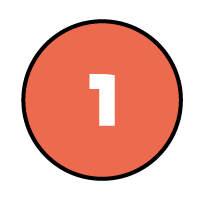 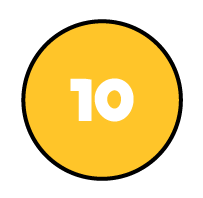 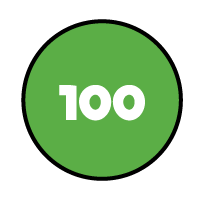 330
340
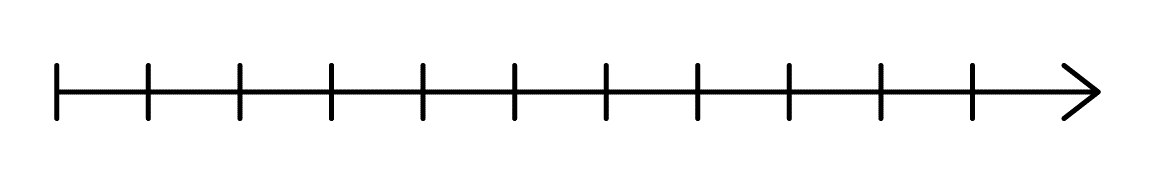 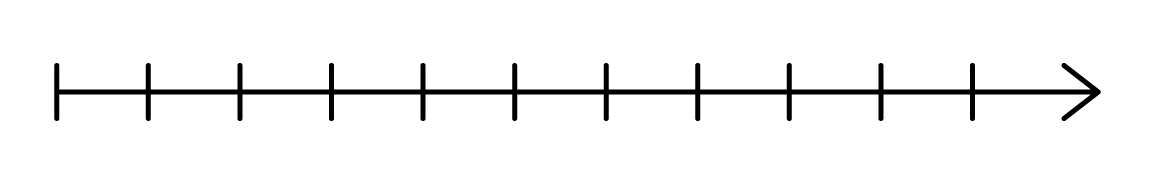 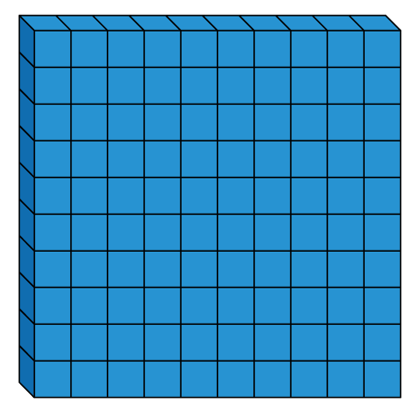 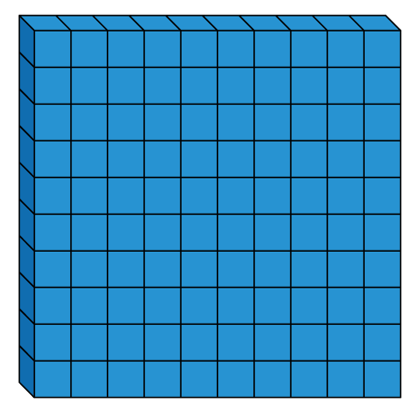 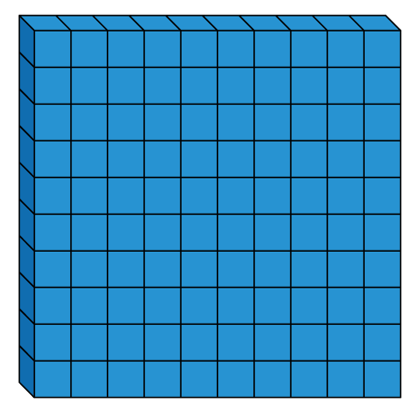 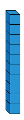 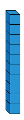 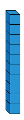 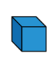 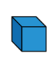 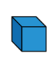 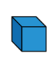 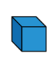 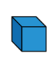 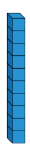 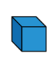 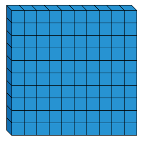 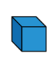 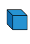 1
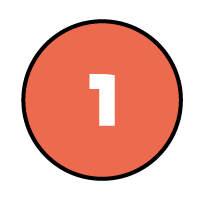 Alex thinks the chart shows 456 – 4
Do you agree?







Explain why.
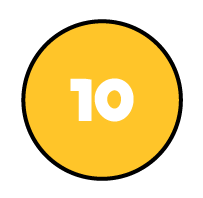 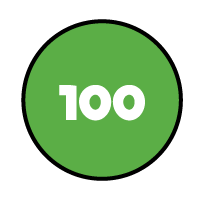 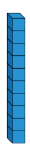 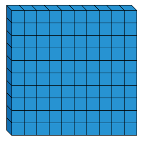 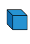 2
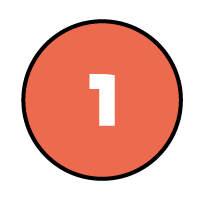 Always, Sometimes, Never

When 7 and 5 are added together in the ones column, the digit in the ones column of the answer will always be 2


What other digits would always give a 2 in the ones column? Prove it.
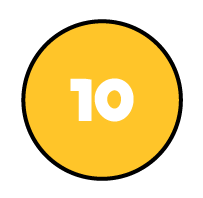 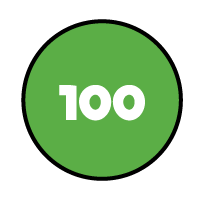 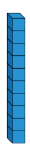 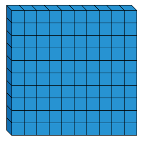 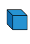 3
4
Rosie


Explain Rosie’s method.
5